Body Language
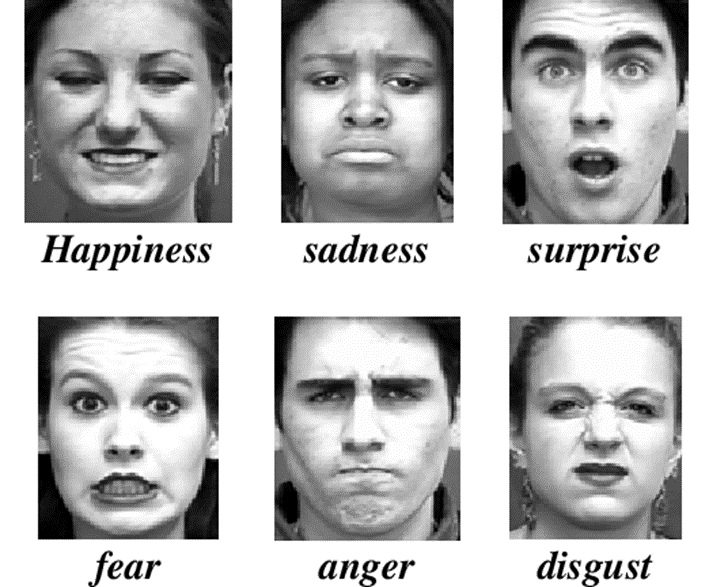 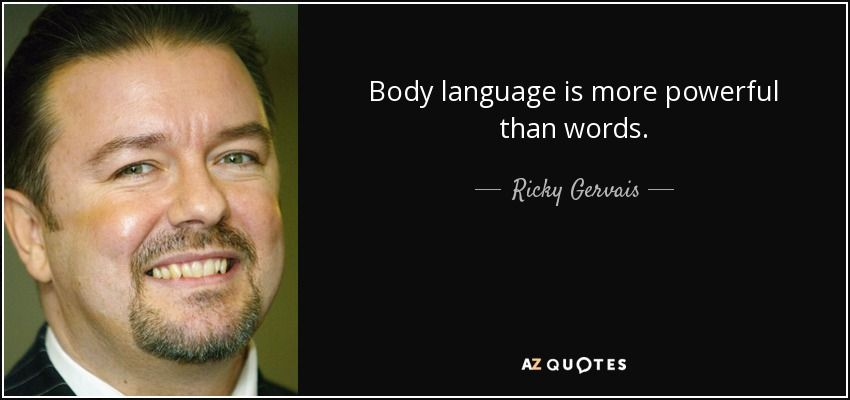 Understanding Emotions
There is an emotion under every expression.
The ability to interpret expressions is important for social relationships.
In humans, facial expressions are important for understanding emotions.
How much can two different species understand each other?
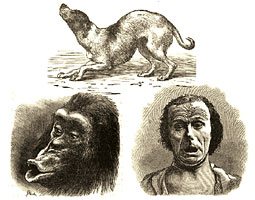 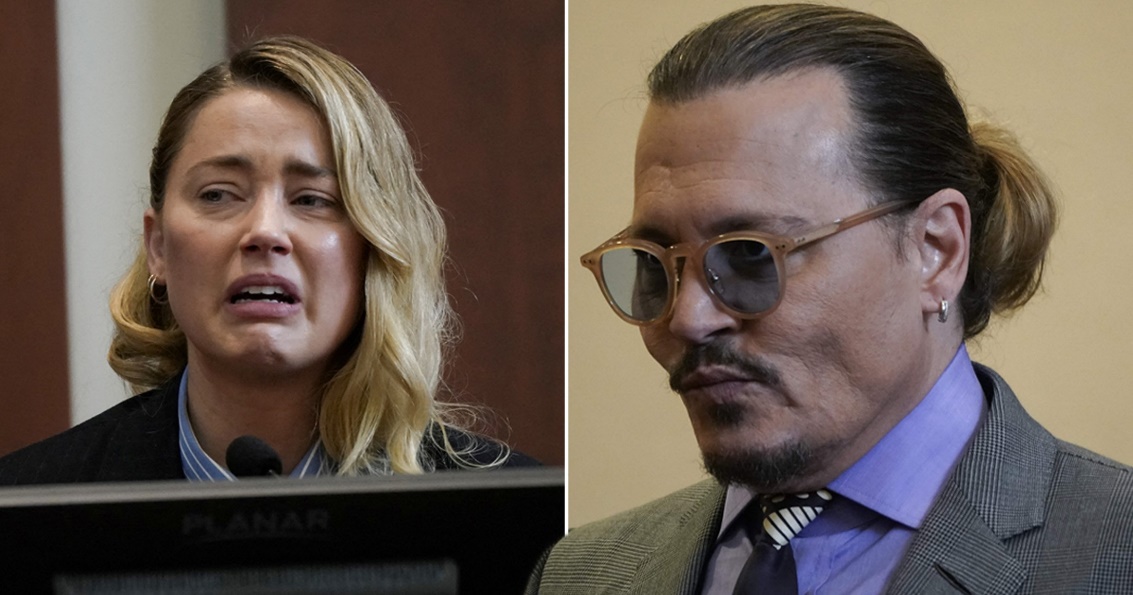 Dogs' ability to understand humans
Dogs' ability to read humans is better than chimpanzees and bonobos.
Dogs are smilar to infants in paying attention to adults.
Dogs show "left gaze bias" - only looking at human face

Sanni Somppi, Heini Törnqvist, Miiamaaria V. Kujala, Laura Hänninen, Christina M. Krause, Outi Vainio. Dogs Evaluate Threatening Facial Expressions by Their Biological Validity – Evidence from Gazing Patterns. PLOS ONE, 2016; 11 (1): e0143047 DOI: 10.1371/journal.pone.0143047
Guo ve ark. (2009). Left gaze bias in humans, rhesus monkeys and domestic dogs.  Animal cognition.
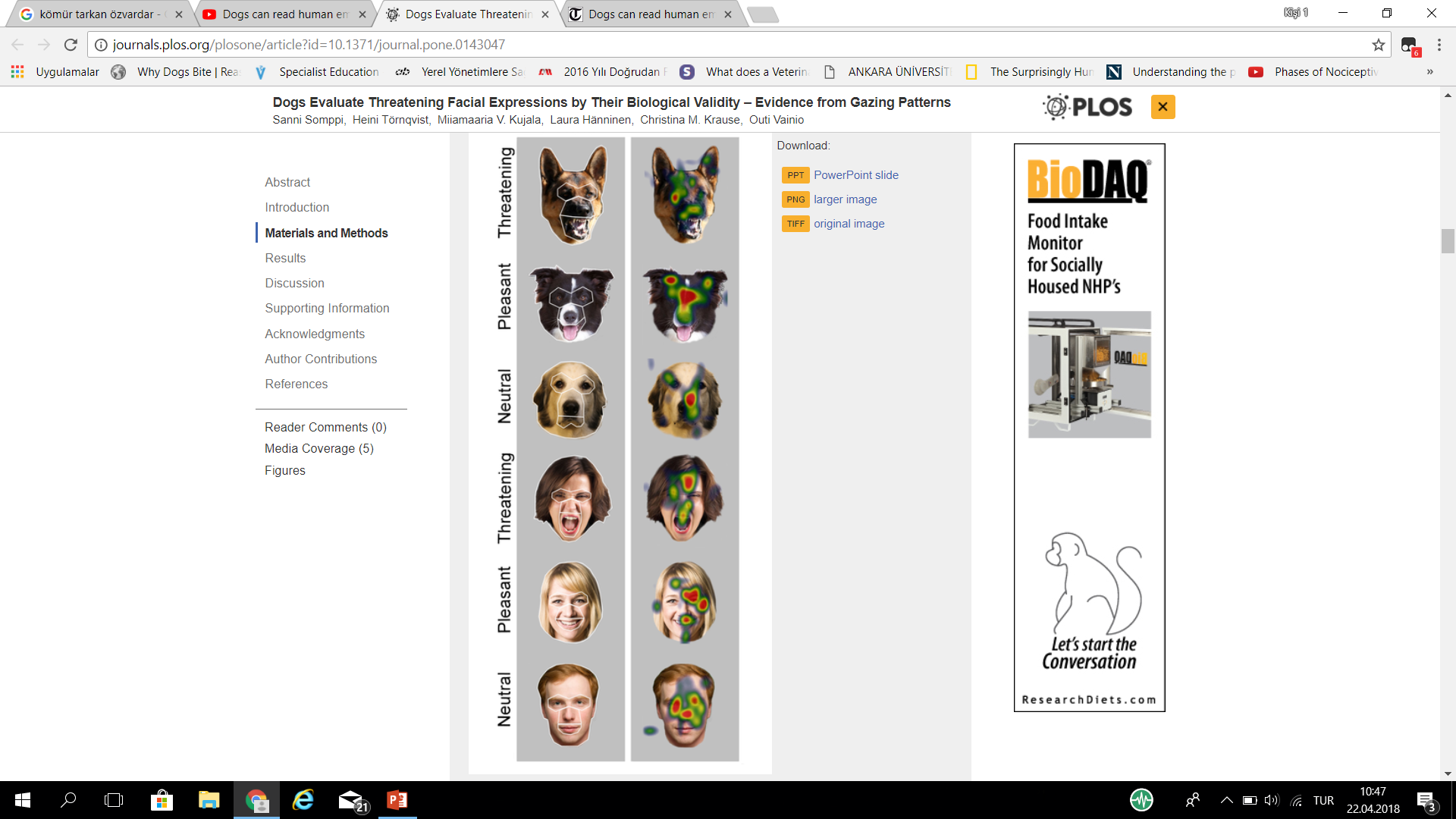 Can dogs understand our feelings?
Dogs can link human facial expressions and emotional sounds.
Albuquerque N. ve ark. (2016). Dogs recognize dog and human emotions. Biology Letters
Corsin A. Müller, Kira Schmitt, Anjuli L.A. Barber, Ludwig Huber, (2014). Dogs Can Discriminate Emotional Expressions of    Human Faces. Current Biology
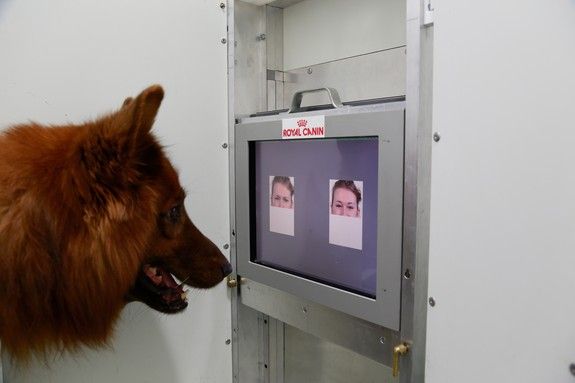 Can dogs smell fear?-Olfactory communication
D’Aniello, B., Semin, G.R., Alterisio, A., Aria, M., Scandurra, A.(2017). Interspecies transmission of emotional information via chemo signals: from humans to dogs (Canis lupus familiaris). Animal Cognition
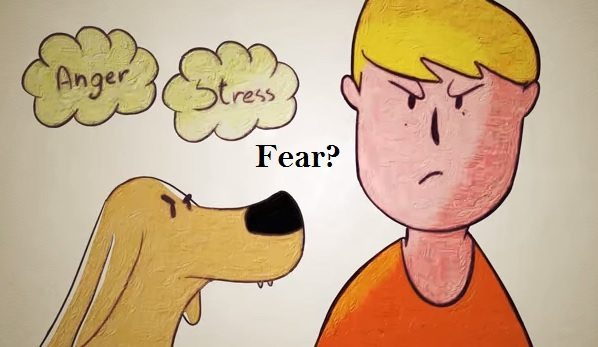 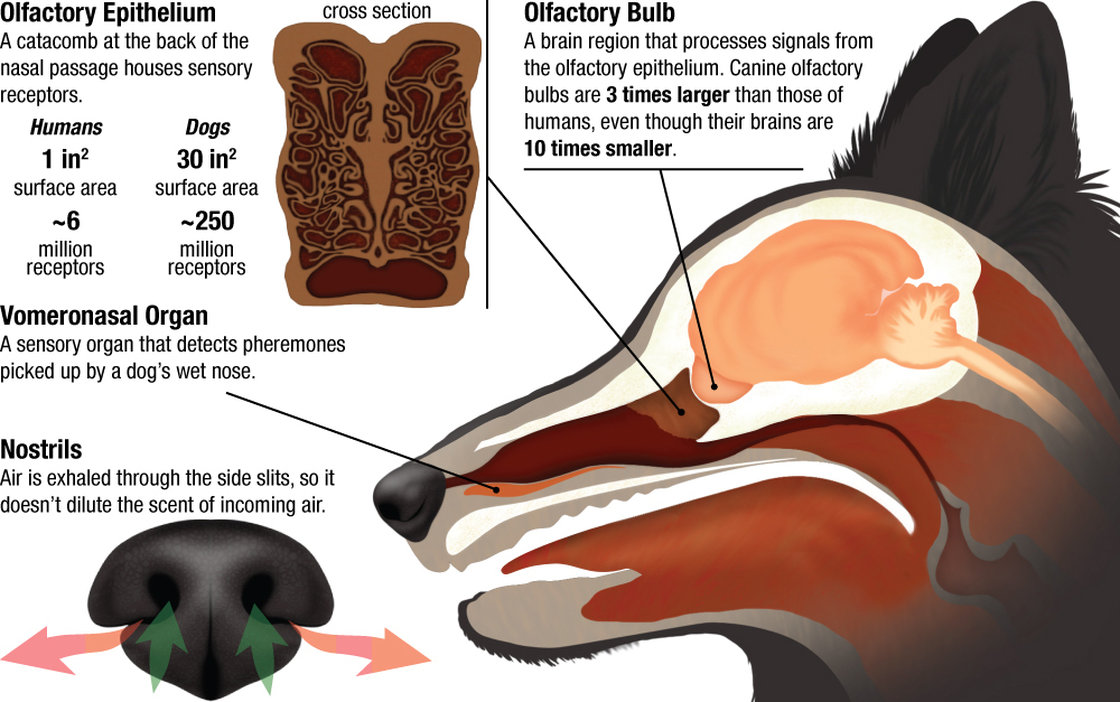 Our ability to undestand dogs’ emotions
We cannot understand stress related-facial expressions in dogs
Bloom T(1), Friedman H..Classifying dogs' (Canis familiaris) facial expressions from photographs.  Behav. Processes. 2013
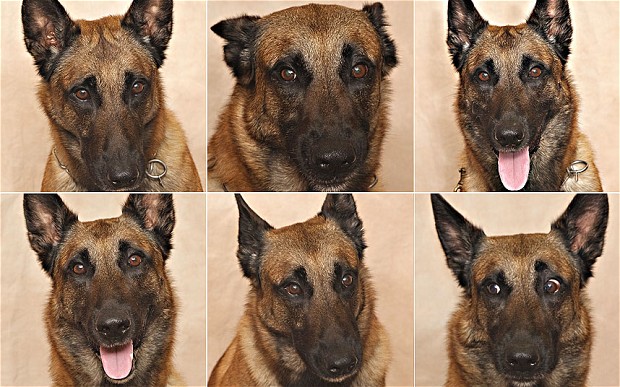 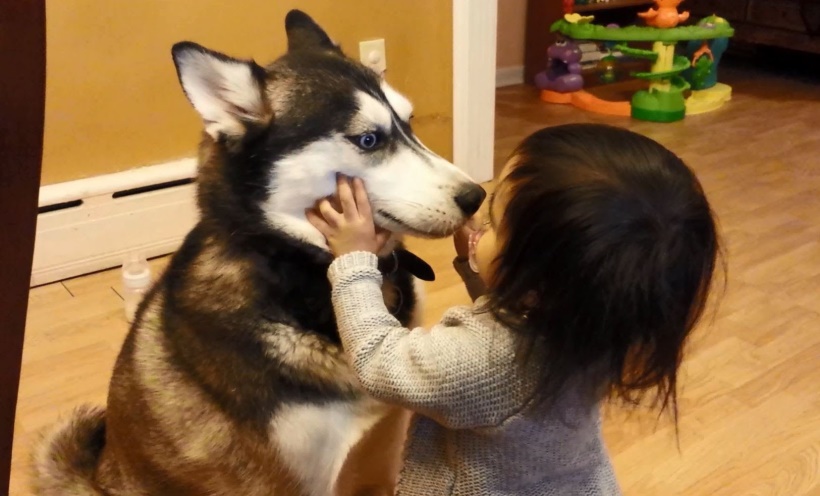 Reading dogs with children
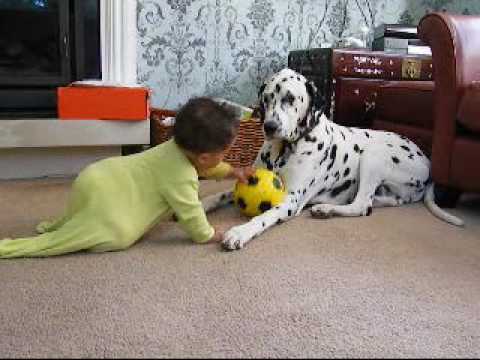 When the dog and the child are together:
Dog's emotional state?
The dog's behavior?
Why?

Expert panel: 
Behaviors associated with anxiety / fear / emotional conflict
Most of the participants: Dogs are relaxed and happy
Dominant behavior: Play and friendly behaviors
Another Research:
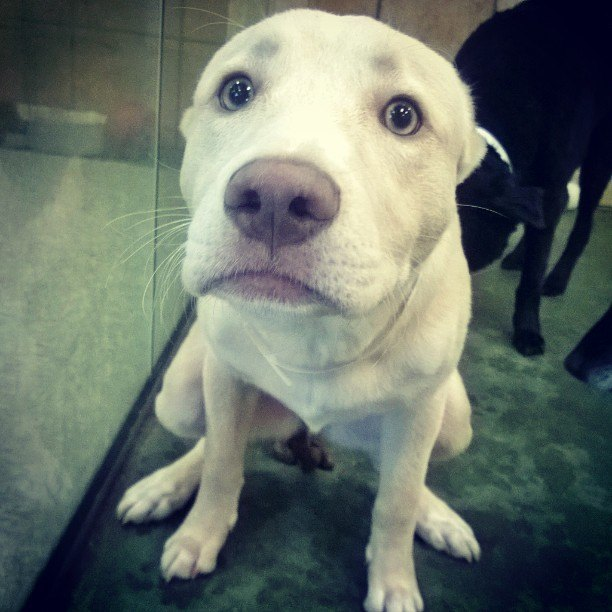 27 shelter dogs
Behavior during visits
Adoption rate
The link between one facial expression and adoption

Human interpretation:
If at shelter: Sad
If at home: Guilty
Kaminski J. (2016) Paedomorphic Facial Expressions Give Dogs a Selective Advantage. PlosOne
Why are we making mistakes?
Context specific approach
Anthropomorphic approach - have you really tried to listen to your dog?
Established-taboo misinformation
Ignorance
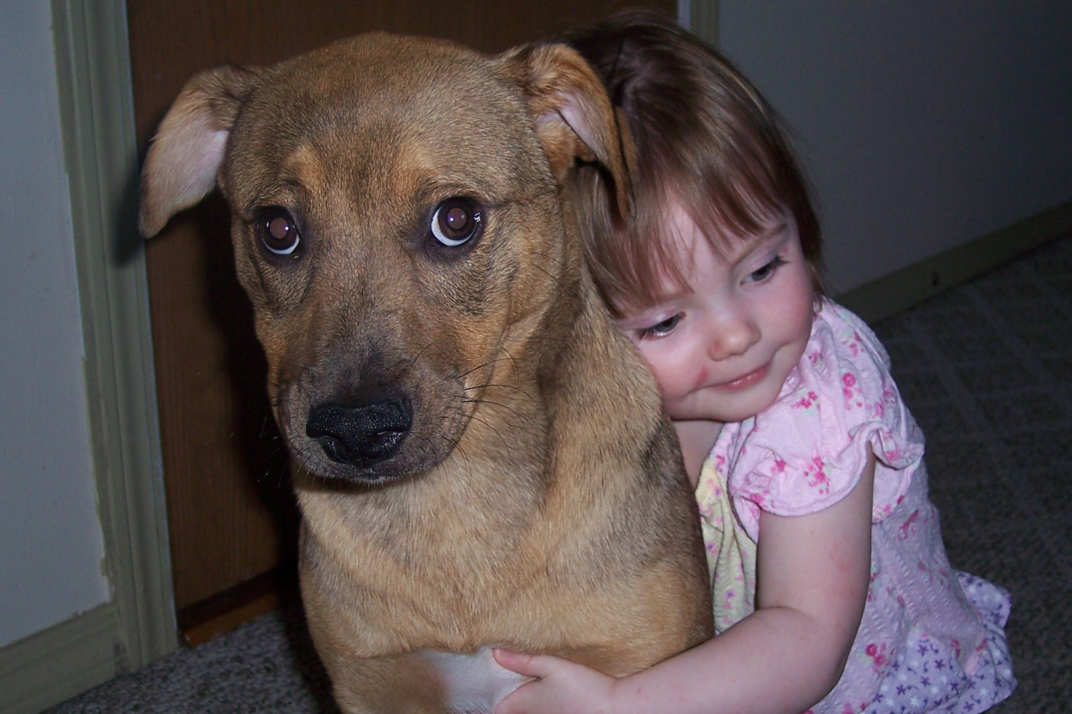 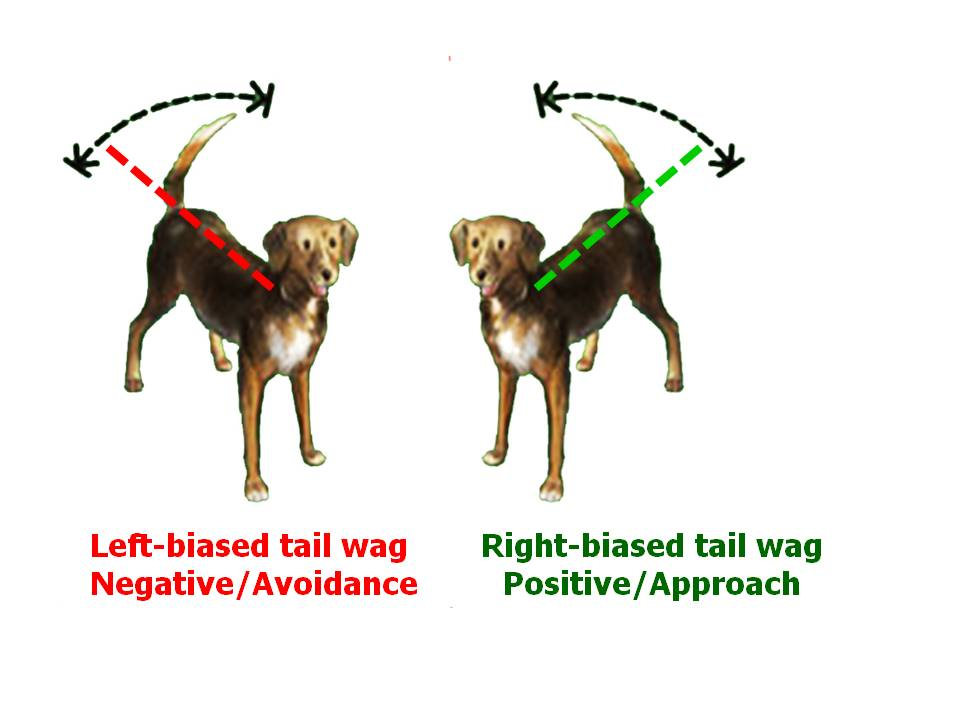 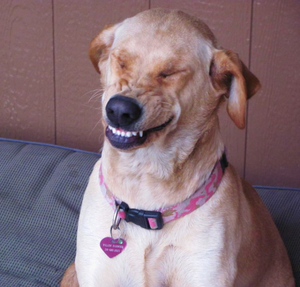